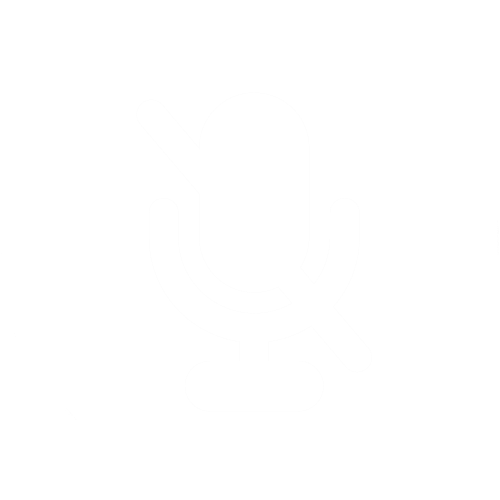 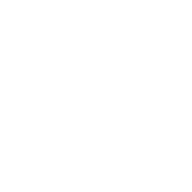 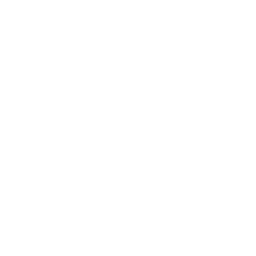 ❶
Check your audio and video settings prior to the start of the session
❷
Use Q&A for your questions/ clarifications
❸
Answer the feedback form that will be given after the session
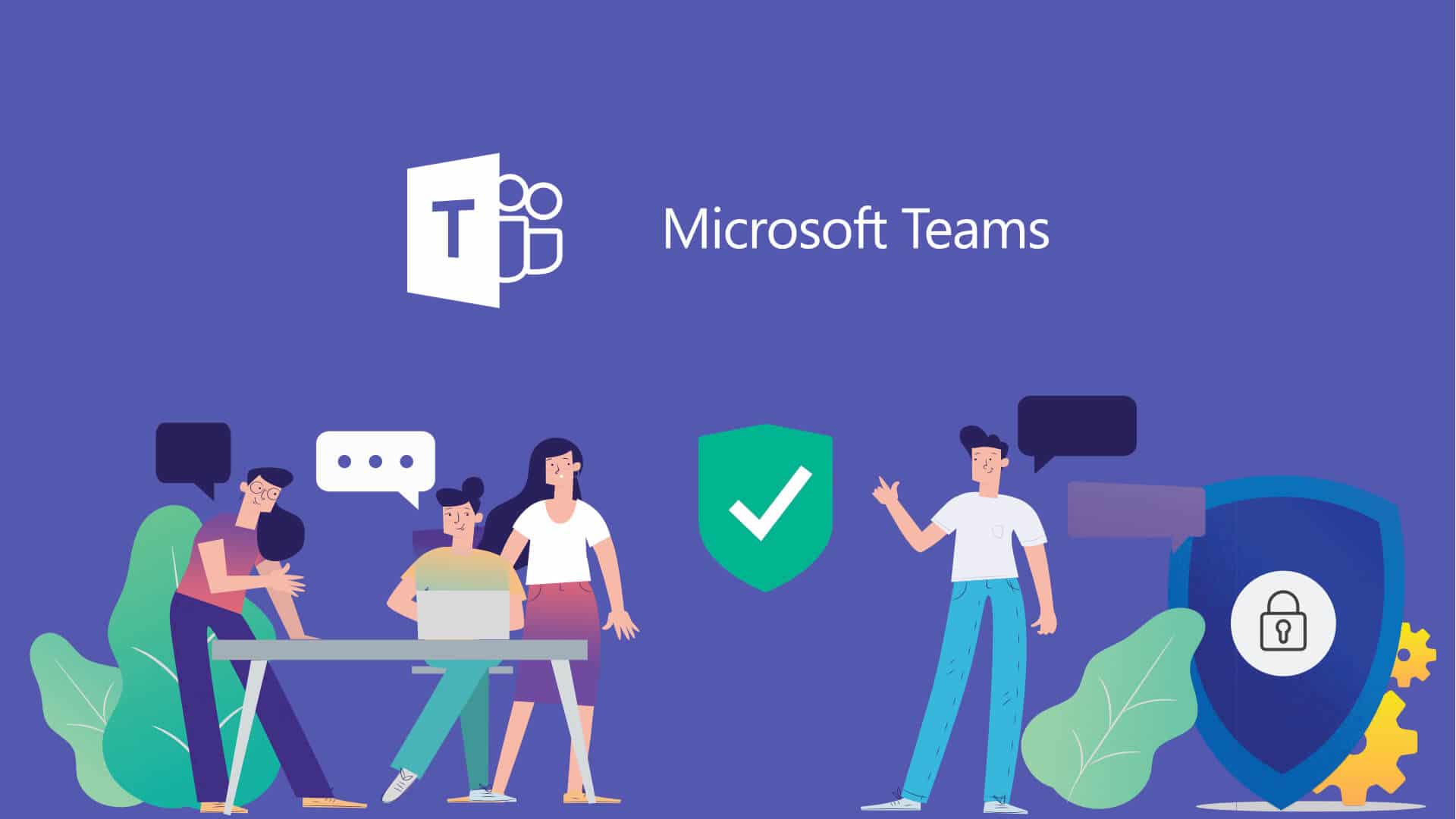 [Speaker Notes: Online Etiquette in using Microsoft Teams]
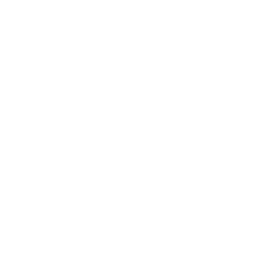 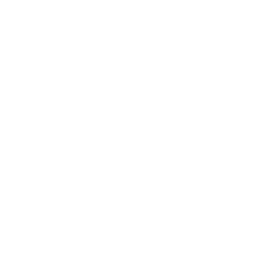 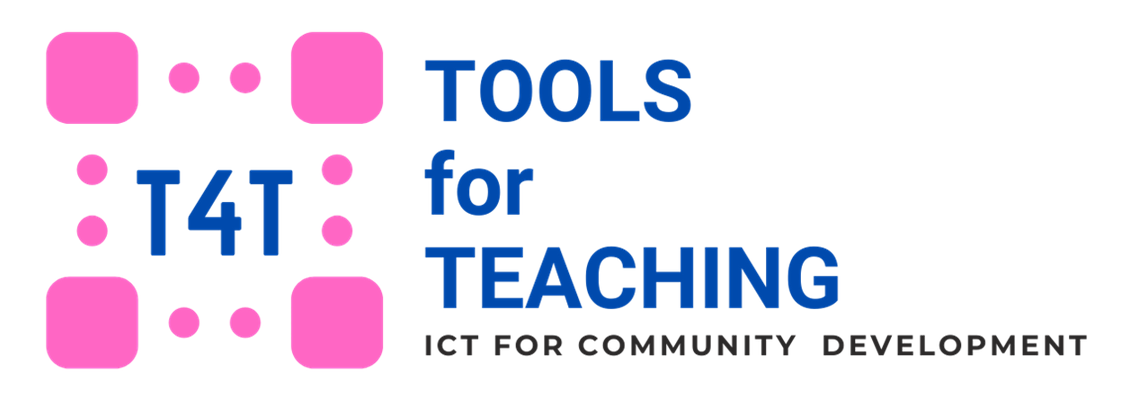 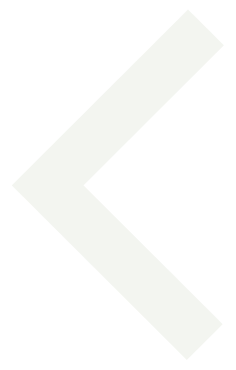 | TRAINING
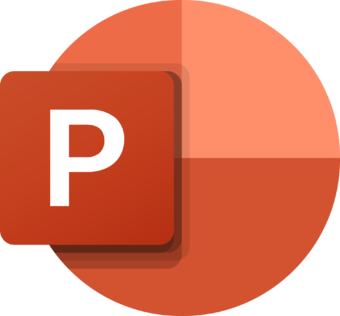 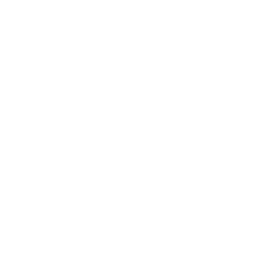 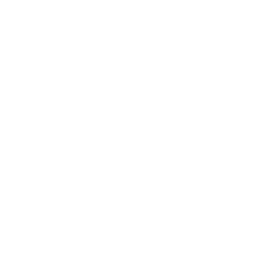 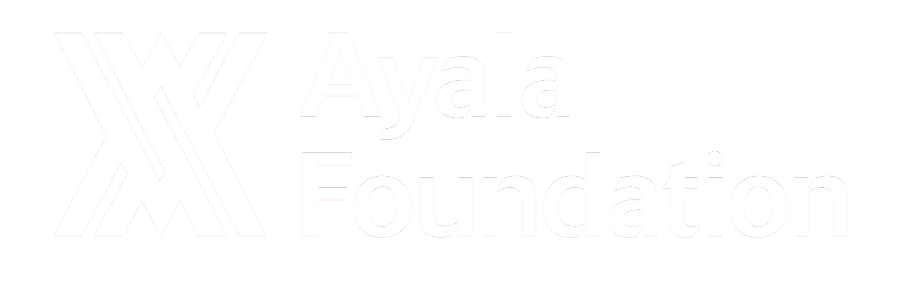 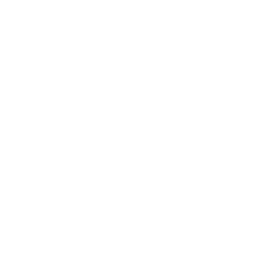 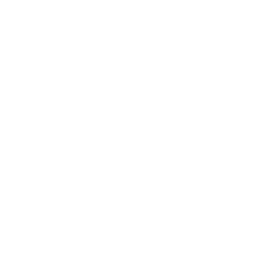 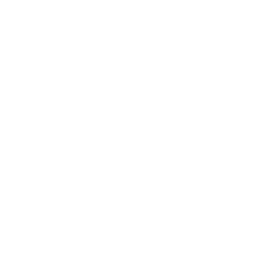 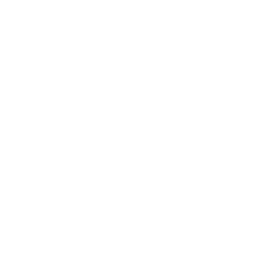 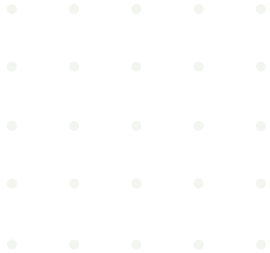 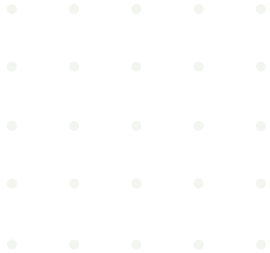 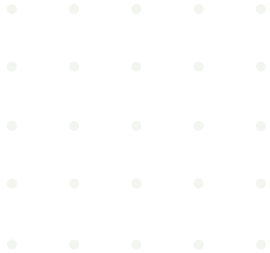 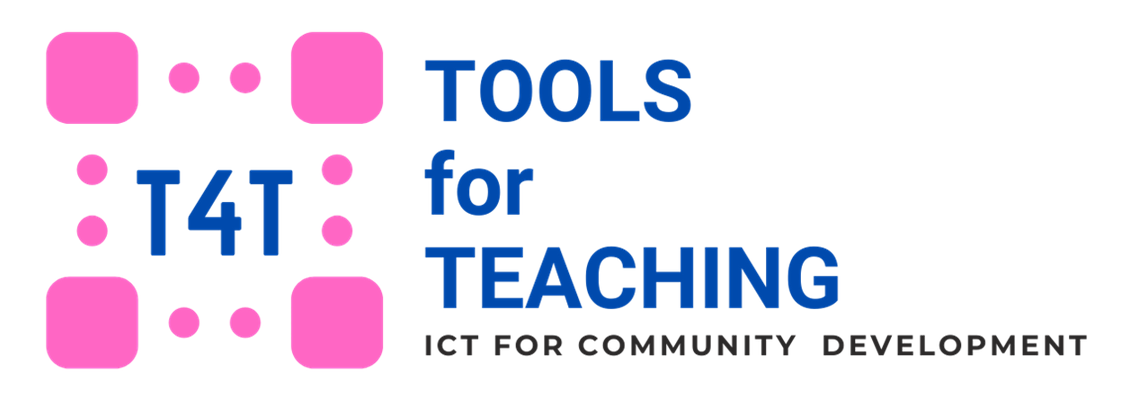 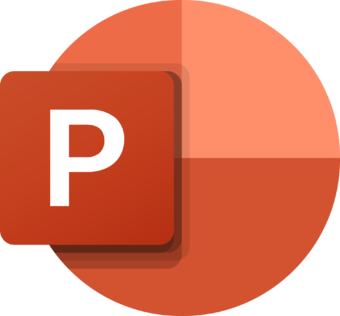 | Training
LINE OF DISCUSSION
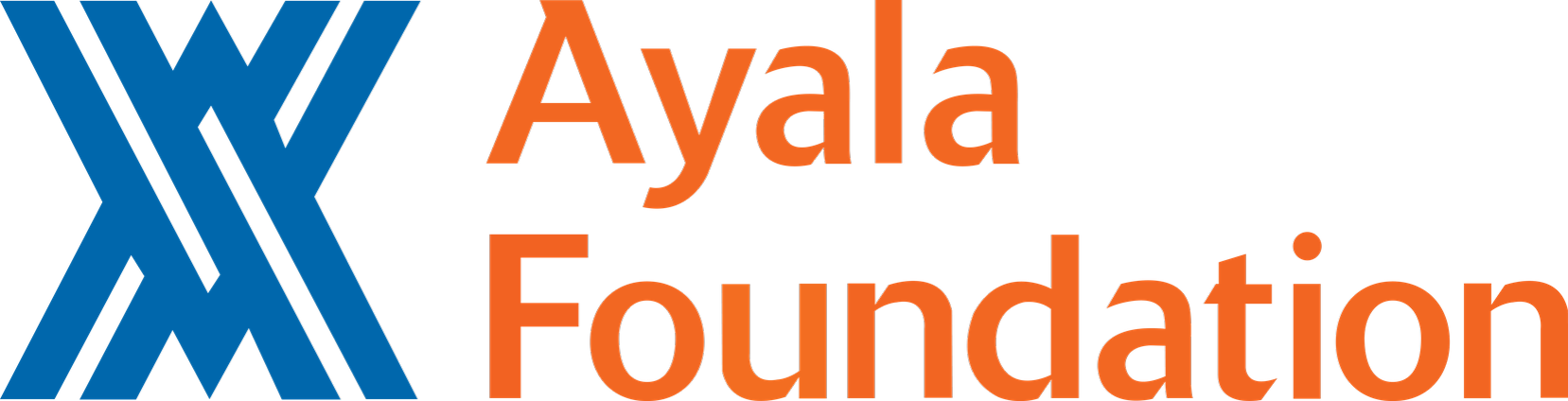 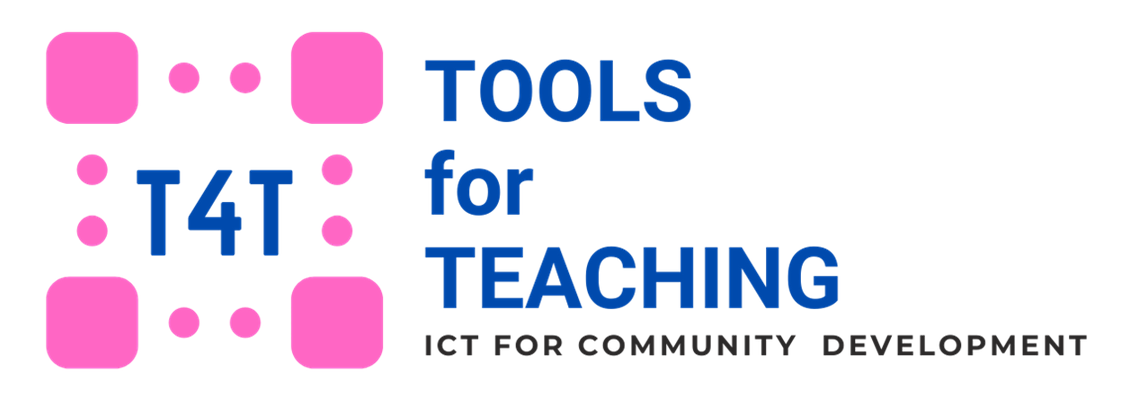 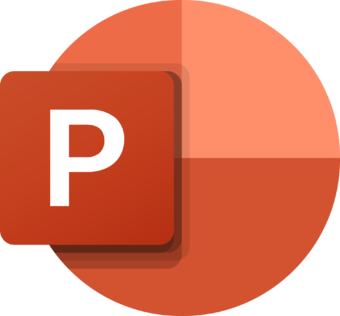 | Training
Creating New Presentations
Presentations can be created by choosing a blank template or by using themes. A blank template lets you create a design from scratch while using pre-designed themes makes it easy for you to quickly change the overall look of your presentation
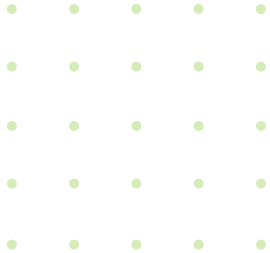 Using a blank template
Using a theme
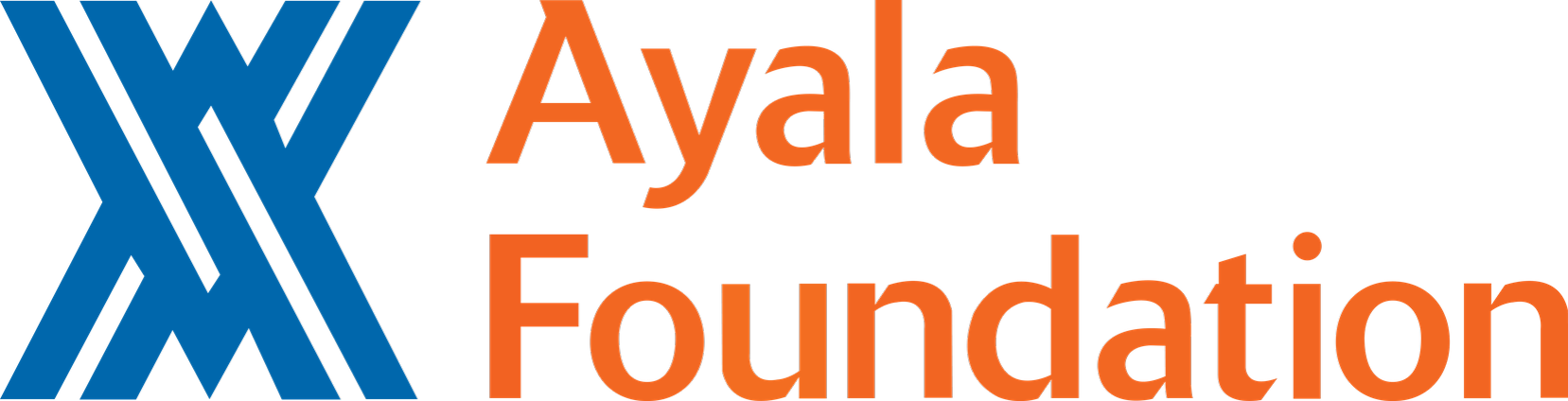 [Speaker Notes: START AT 0:22 - https://youtu.be/gkNGtBlZOwo PowerPoint provides a variety of design themes—including coordinated color schemes, backgrounds, font styles, and placement of placeholders. Using pre-designed themes makes it easy for you to quickly change the overall look of your presentation. 
By default, PowerPoint applies the plain Office theme to new, blank presentations. However, you can easily change the look and feel of your presentation by applying a different theme.]
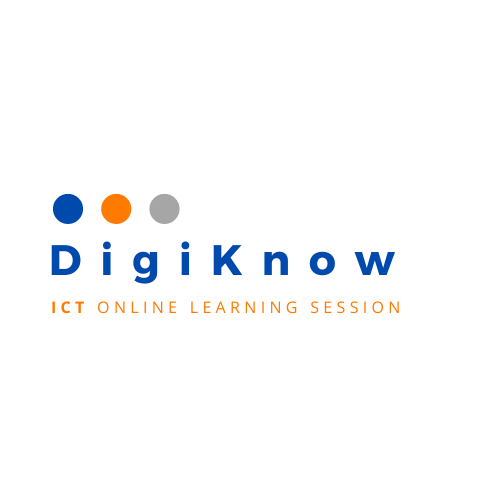 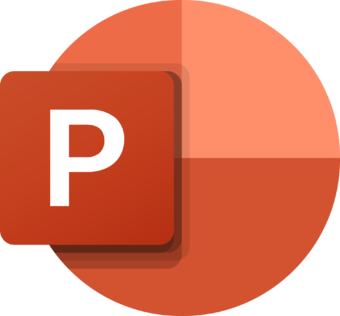 | Training
Adding and Formatting Text
Once you have your initial slide, you can add elements into it. Most basic element would be text. Text can be formatted as to its size, color, layout, type, etc.
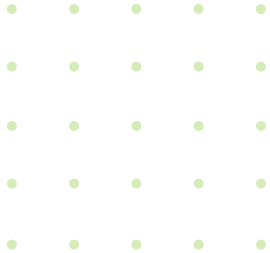 Adding Text
Formatting Text
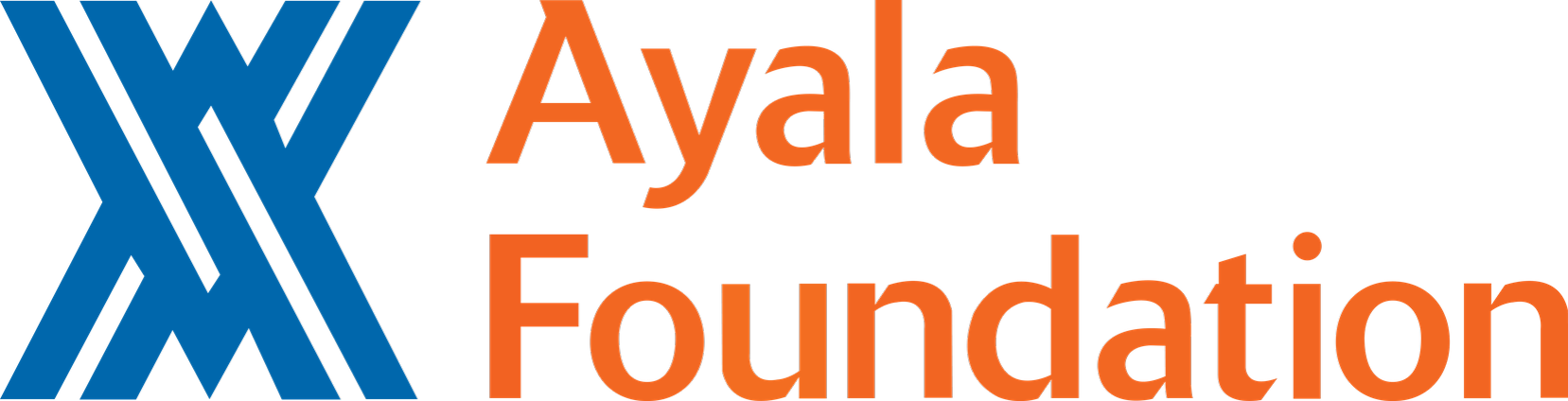 [Speaker Notes: https://youtu.be/bDk7z0mYmeE

Use a slide master to add consistency to your colors, fonts, headings, logos, and other styles, and to help unify the form of your presentation.
You can change a slide master's colors, fonts, or effects. You can hide or show placeholders.]
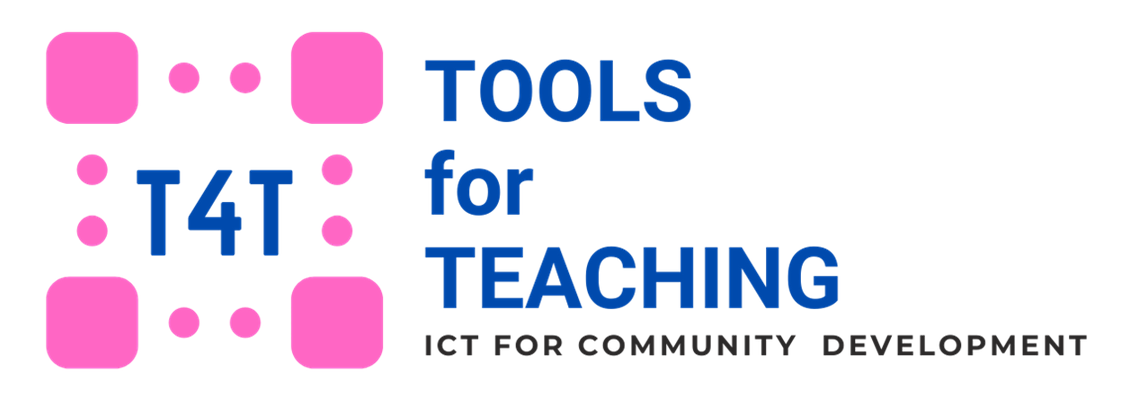 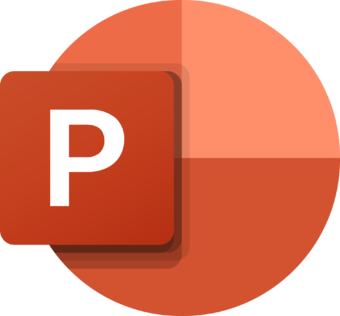 | Training
Add SmartArt to a Slide
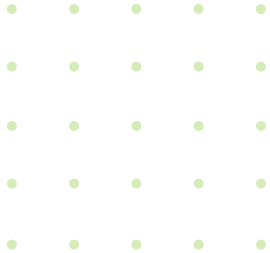 Another way to liven up your presentation is to add graphics/images. One of the easier ways to add graphics is to add SmartArt into your presentation.
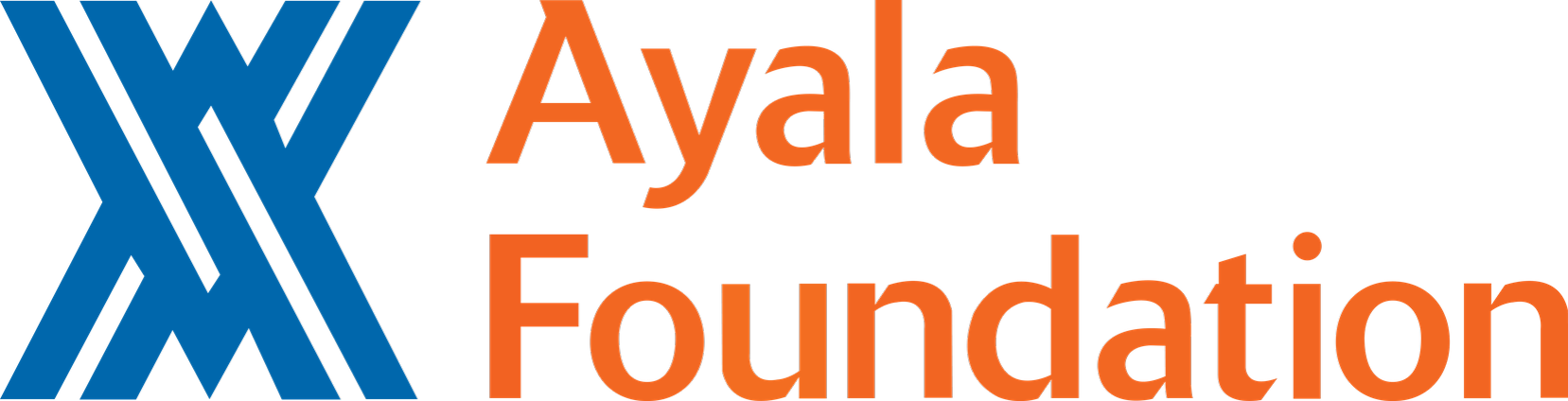 [Speaker Notes: SmartArt saves you time with templates that can turn your text and bullets into graphics that can even include pictures.

https://www.microsoft.com/en-us/videoplayer/embed/RWebu0?pid=ocpVideo0-innerdiv-oneplayer&postJsllMsg=true&maskLevel=20&market=en-us



Add SmartArt
Select Insert > SmartArt.
Select the SmartArt you want.
Add Text


Convert text into SmartArt
Select your text.
Select Home > Convert to SmartArt.
Select the SmartArt you want

Insert pictures in SmartArt
Select your text.
Select Home > Convert to SmartArt.
Select More SmartArt Graphics and then select Picture.
Select the SmartArt you want and select OK.
To insert a picture, select the picture icon, go to where your picture is located, and then select it.
Select Insert.]
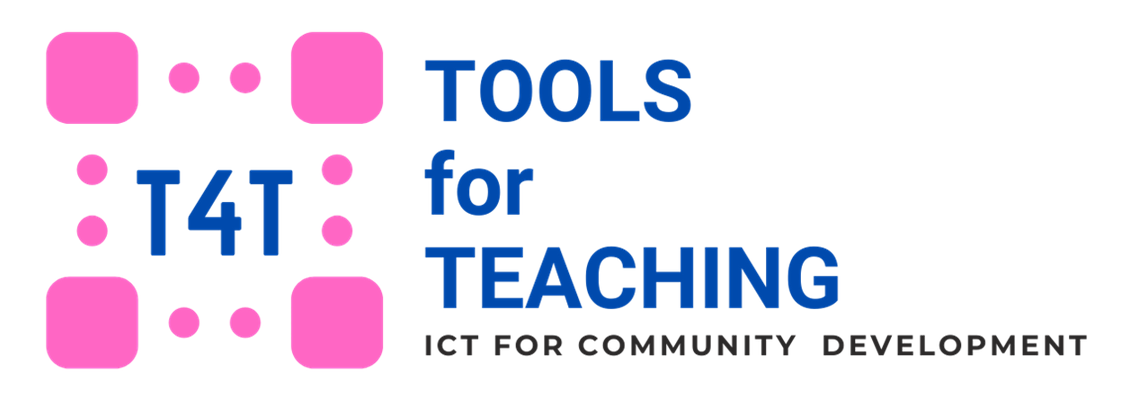 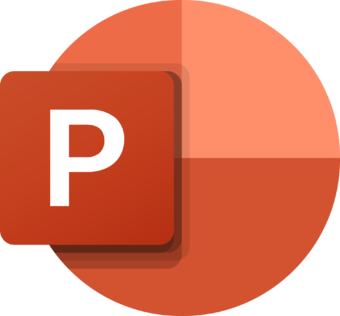 | Training
Add Audio & Video
Add an animated GIF

In PowerPoint, you can add animated GIFs, videos from your computer or online videos, recordings, and even add captions to videos.
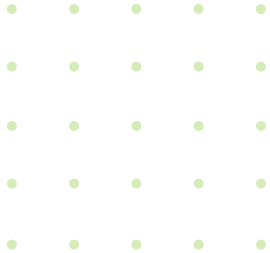 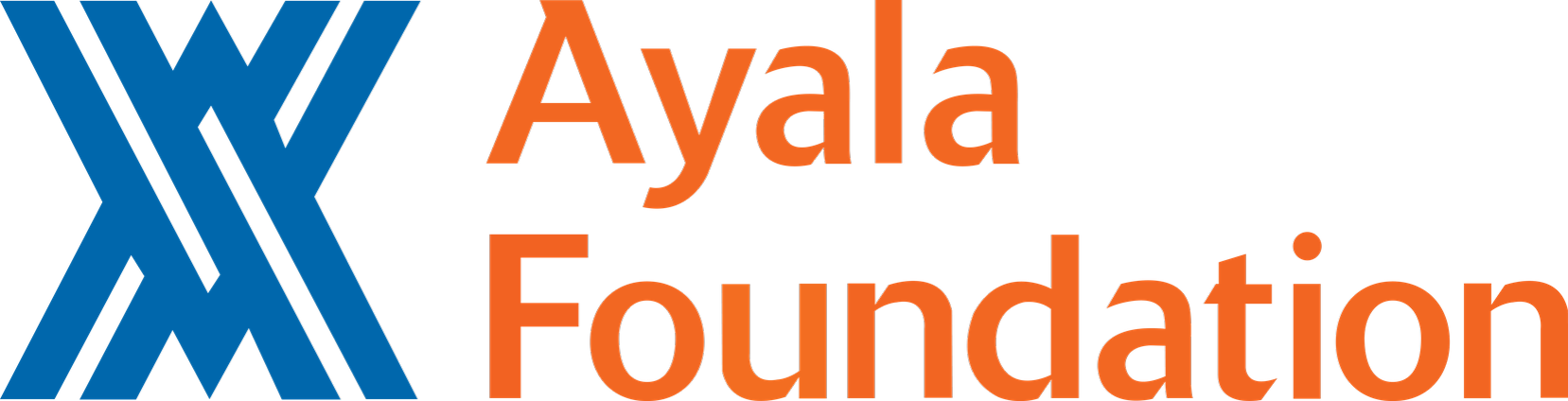 [Speaker Notes: In PowerPoint, you can add animated GIFs, videos from your computer or online videos, recordings, and even add captions to videos.

Add an animated GIF
Select Insert > Pictures.
Select the animated GIF you want to add.
Select Slide Show to see the animated GIF play.]
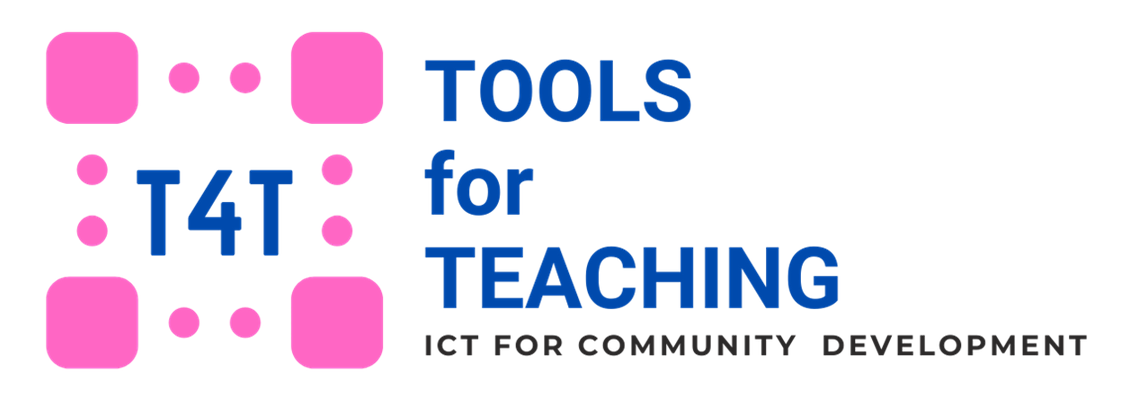 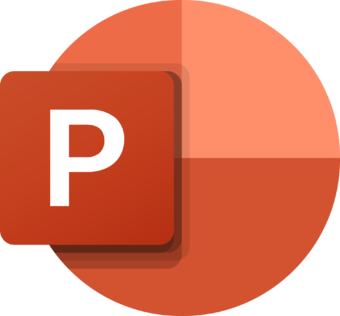 | Training
Add Audio & Video
Add audio or video
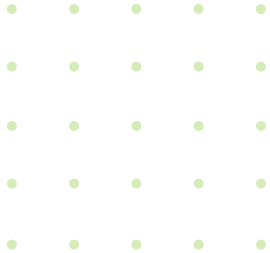 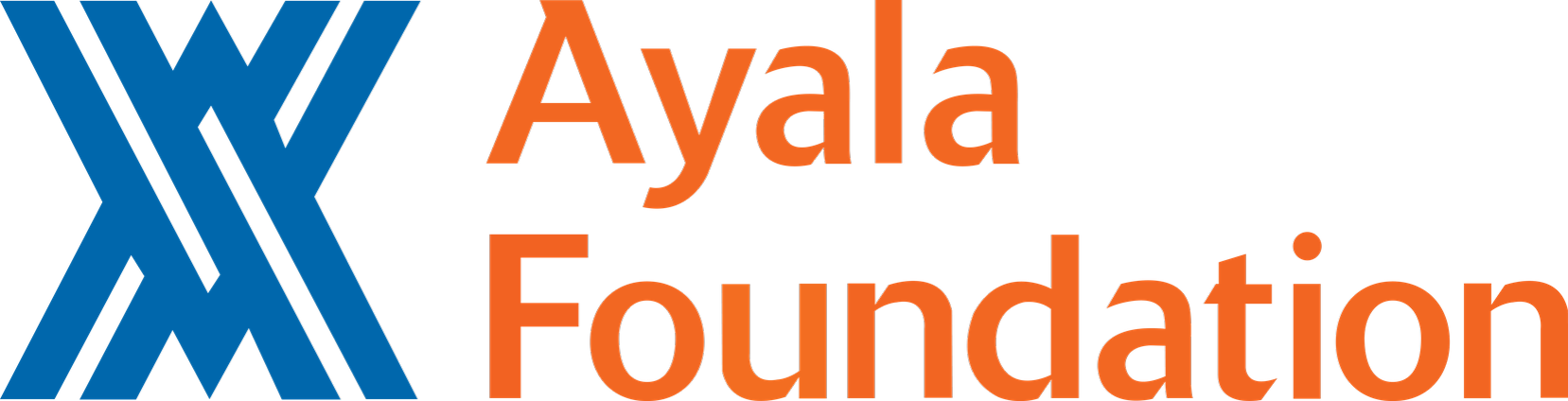 [Speaker Notes: Add a video
Select Insert > Video and then choose:
Online Video – Add a video from YouTube or paste in an embed code.
Video on my PC – Add a video that's stored on your computer.]
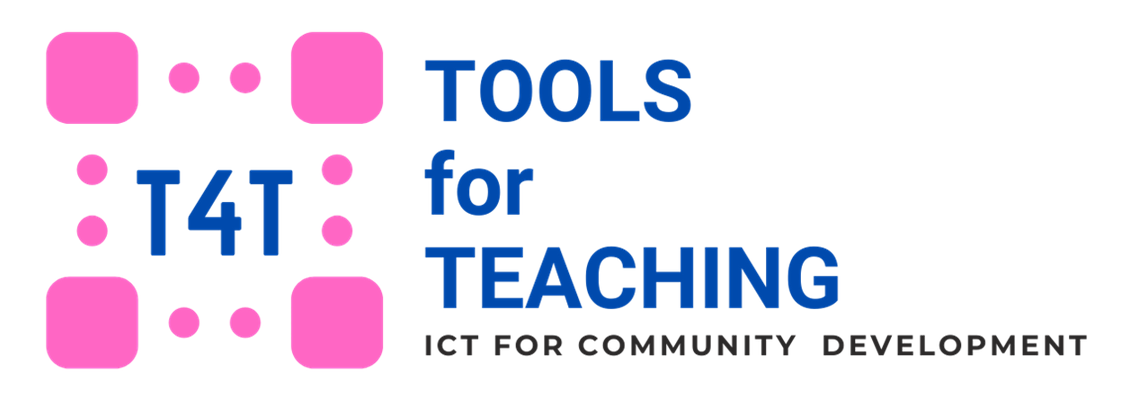 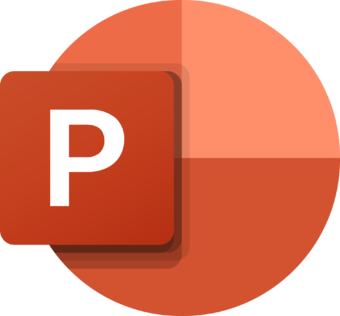 | Training
Add Animations to Slides
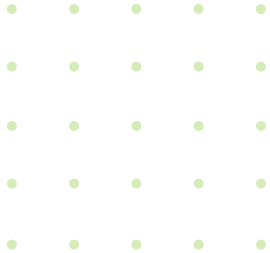 Animation-like effects can be added to your slide content. This can make your presentation look livelier and generate more impact on the audience.
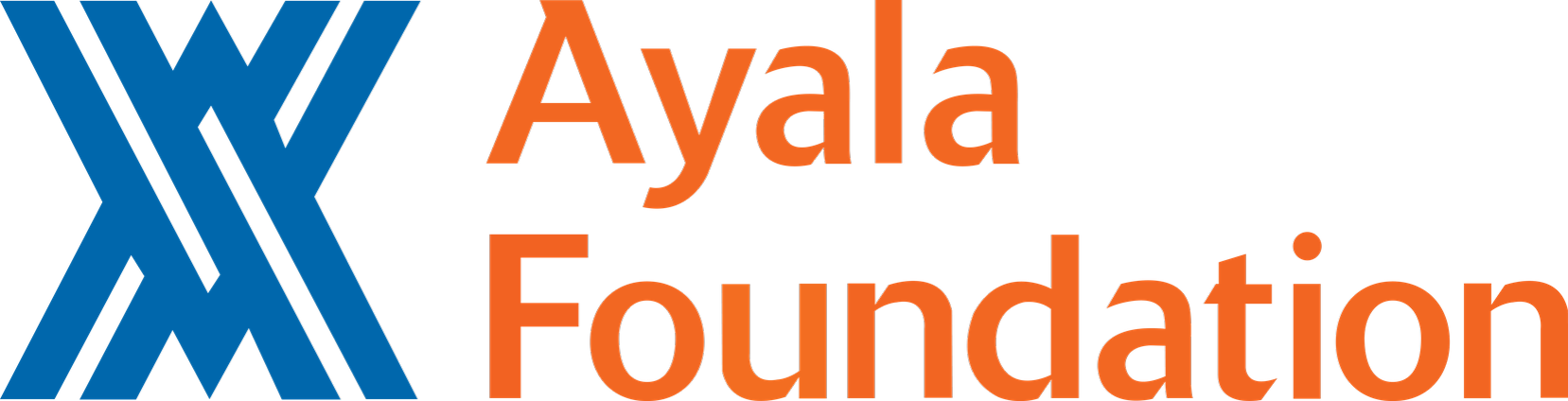 [Speaker Notes: https://youtu.be/n-4ueDt7cwE]
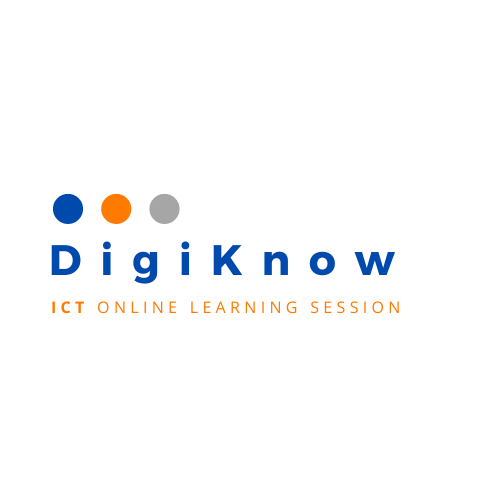 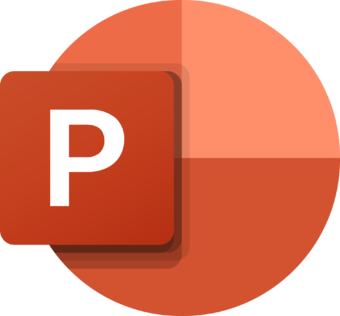 | Training
Using Slide Master
Use a slide master to add consistency to your colors, fonts, headings, logos, and other styles, and to help unify the form of your presentation.
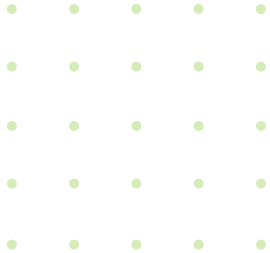 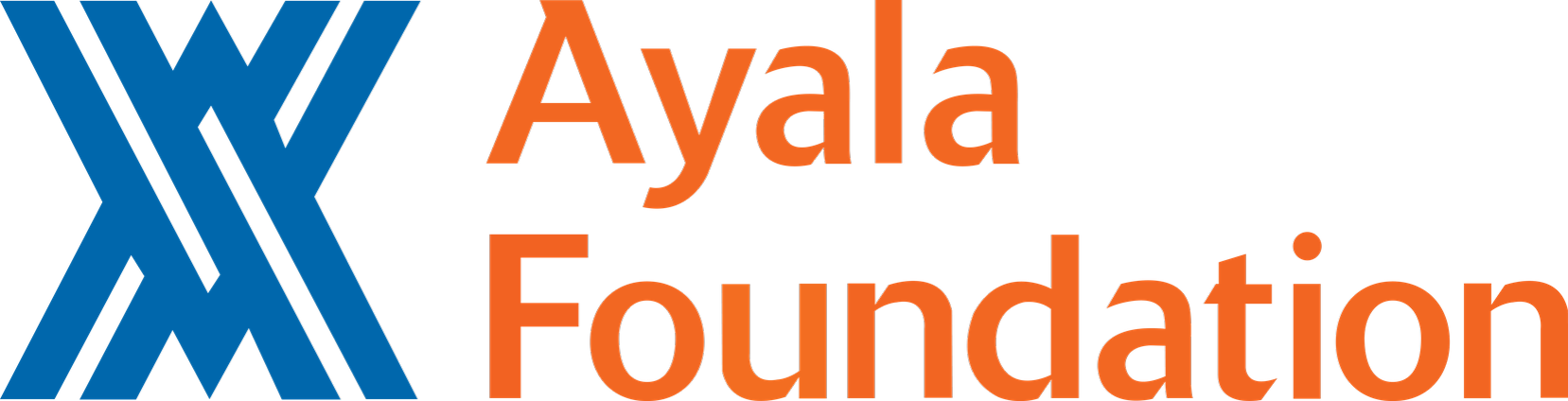 [Speaker Notes: https://youtu.be/bDk7z0mYmeE

Use a slide master to add consistency to your colors, fonts, headings, logos, and other styles, and to help unify the form of your presentation.
You can change a slide master's colors, fonts, or effects. You can hide or show placeholders.]
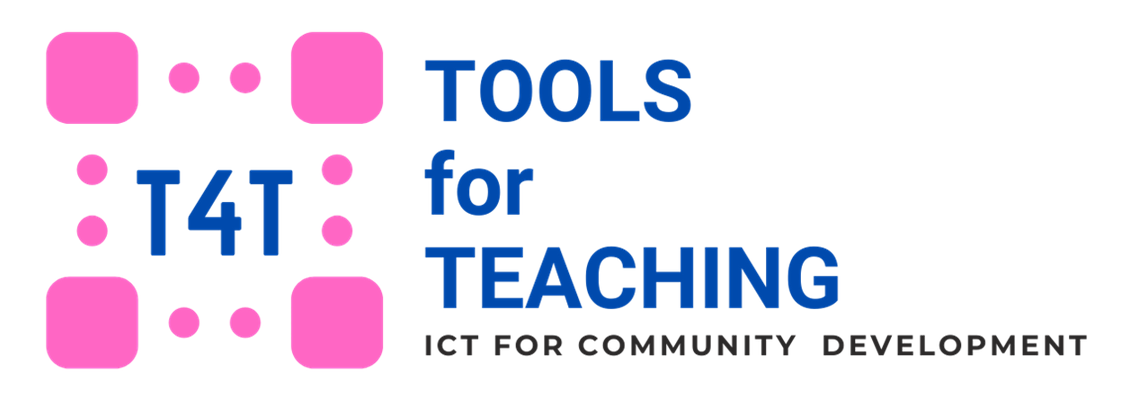 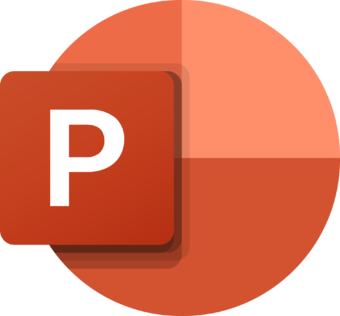 | Training
Marking a Presentation Final
After you click Mark as Final to mark a file as final, a message tells you that the file is marked as final to discourage editing
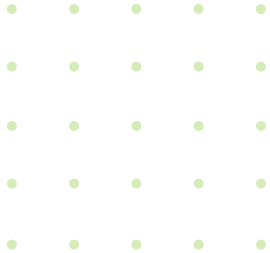 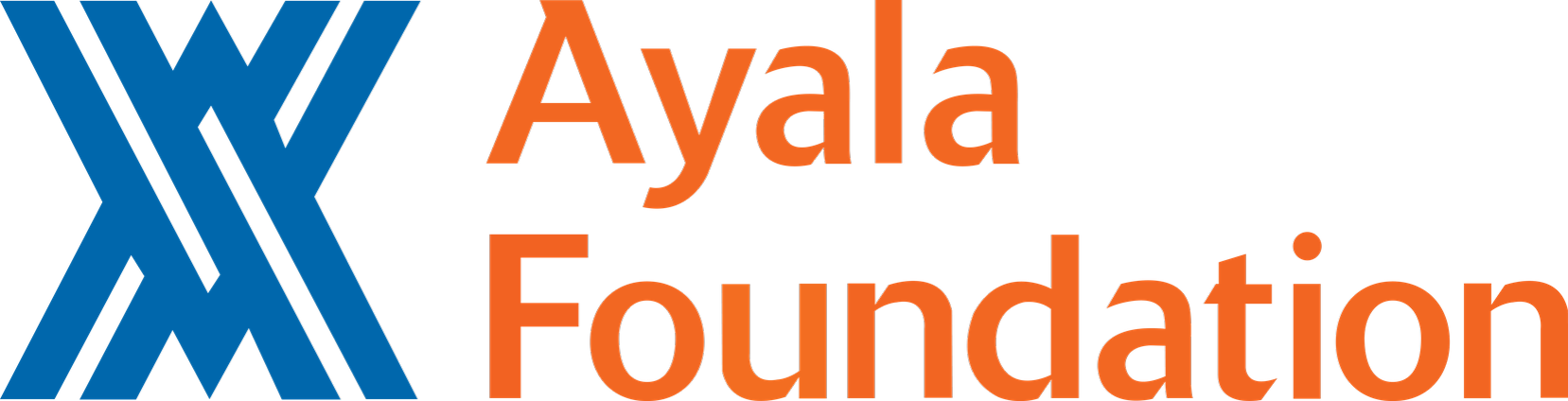 [Speaker Notes: https://support.microsoft.com/en-us/office/help-prevent-changes-to-a-final-version-of-a-file-b1af610f-f172-42c9-85fc-a178a503cc81]
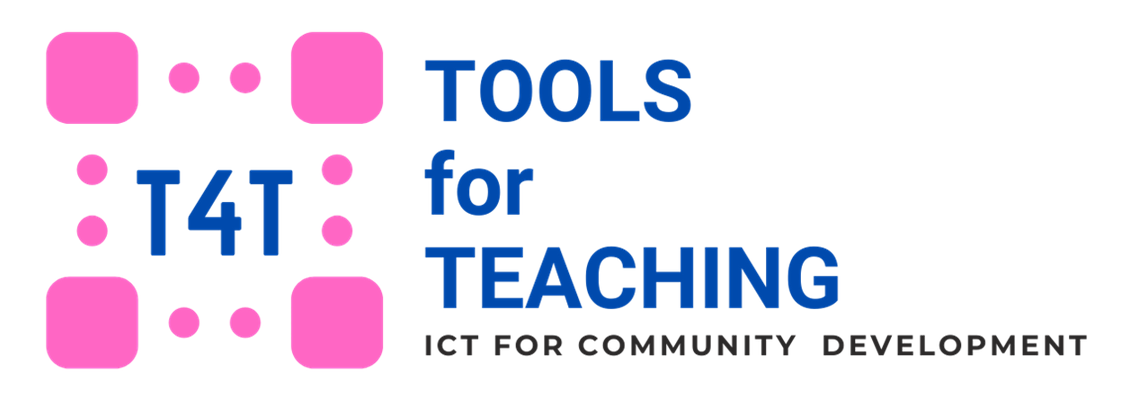 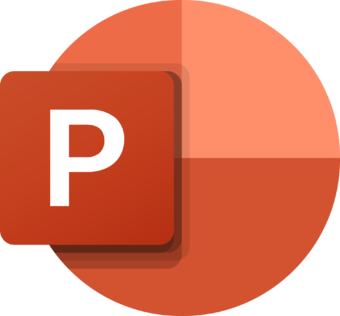 | Training
Saving Presentations
Once you have completed your presentation, you can now save it to preserve the changes you have made.
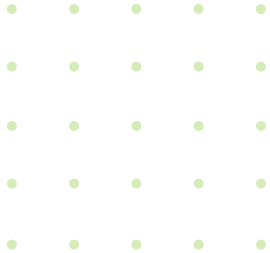 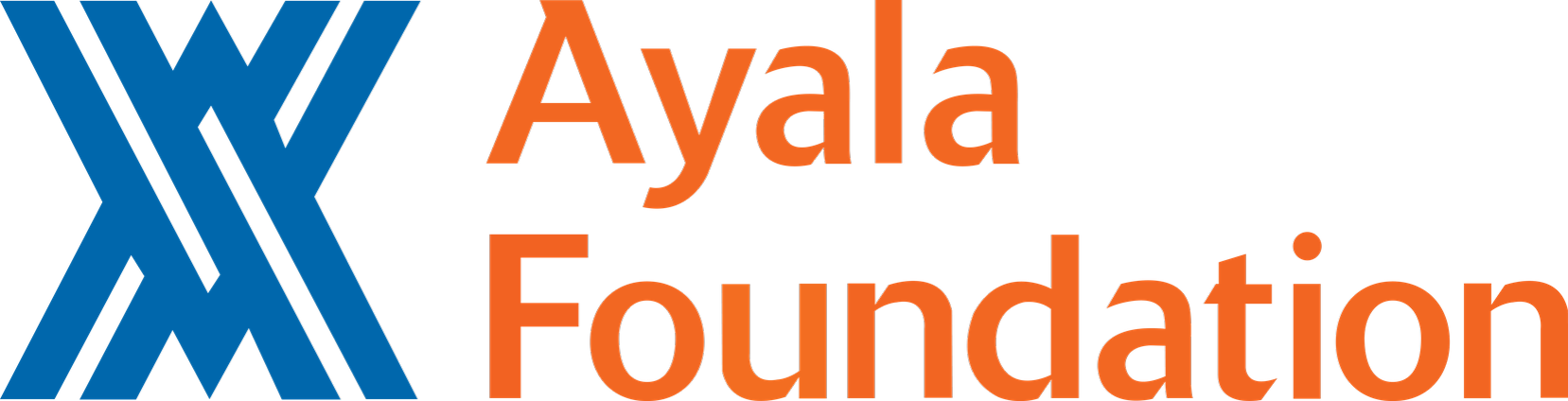 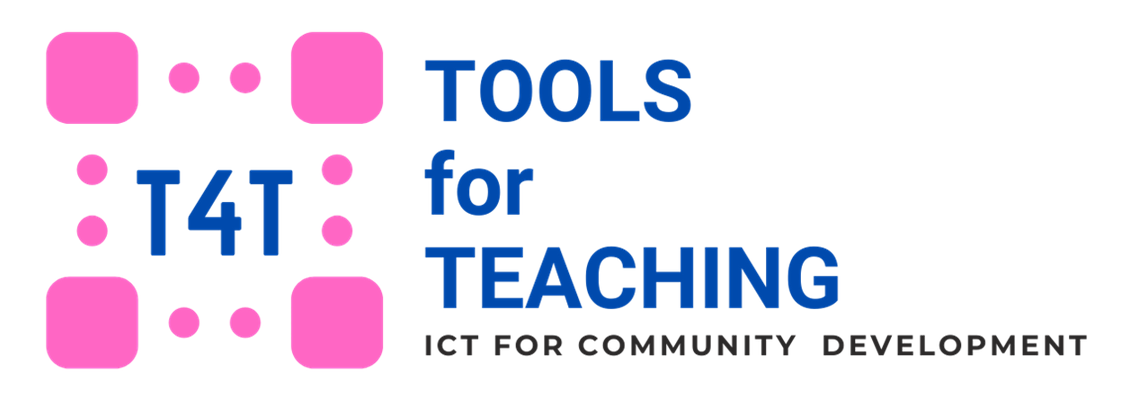 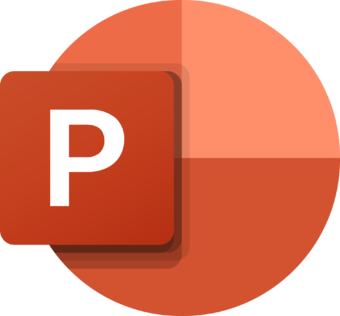 | Training
ANY QUESTIONS?
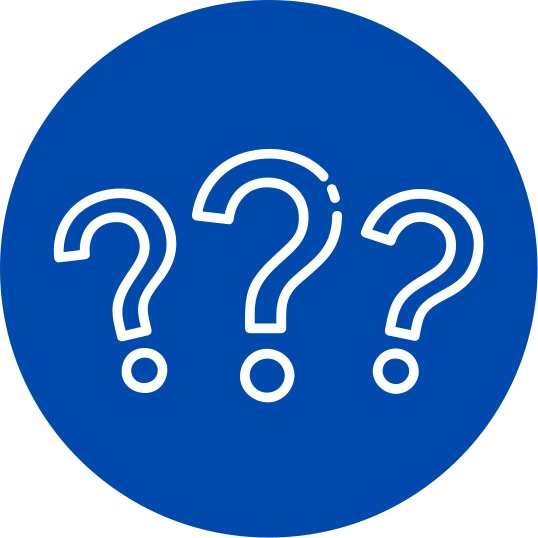 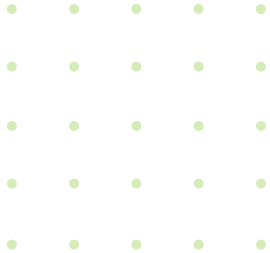 Q & A
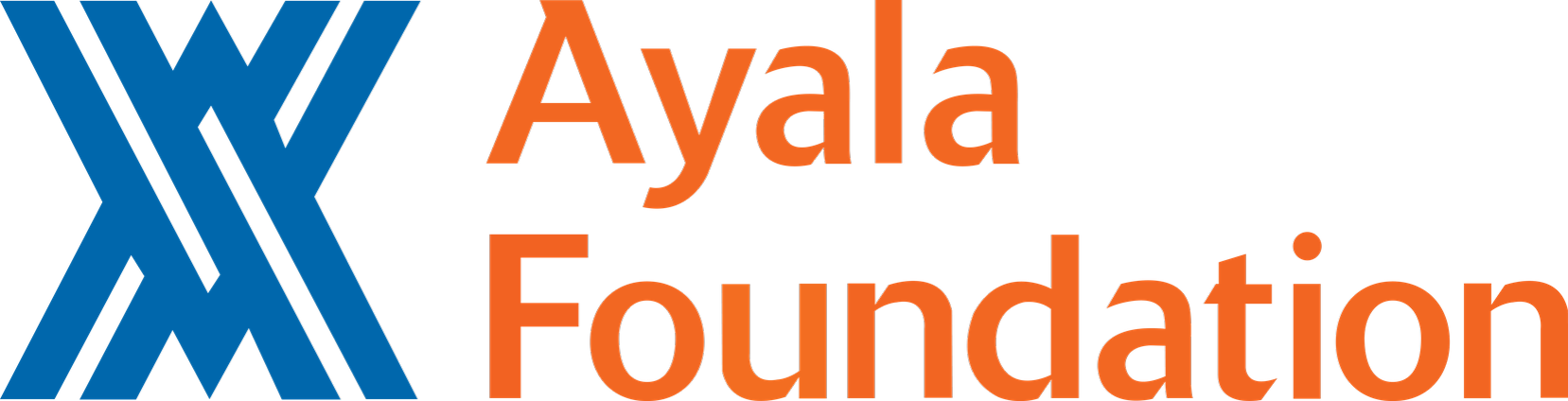 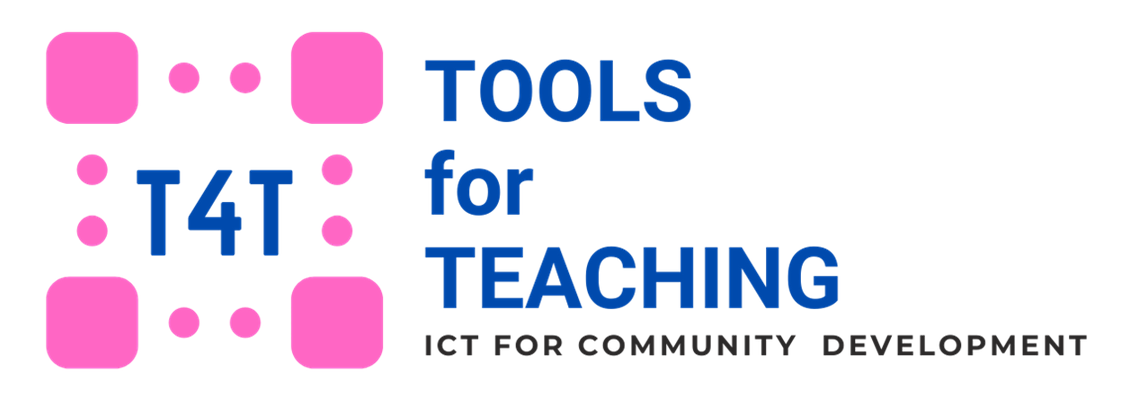 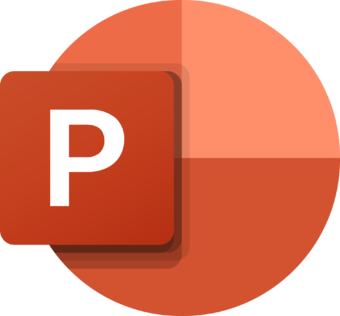 | Training
THANK YOU FOR ATTENDING!
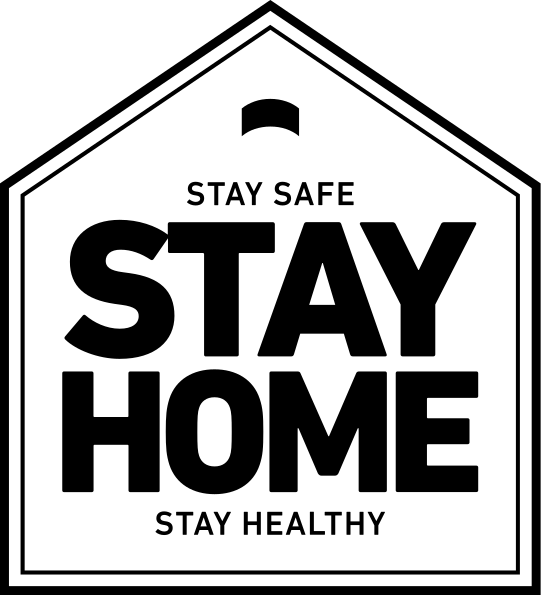 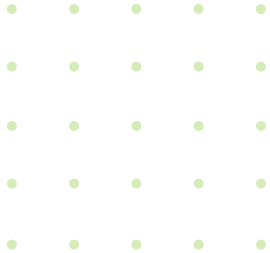 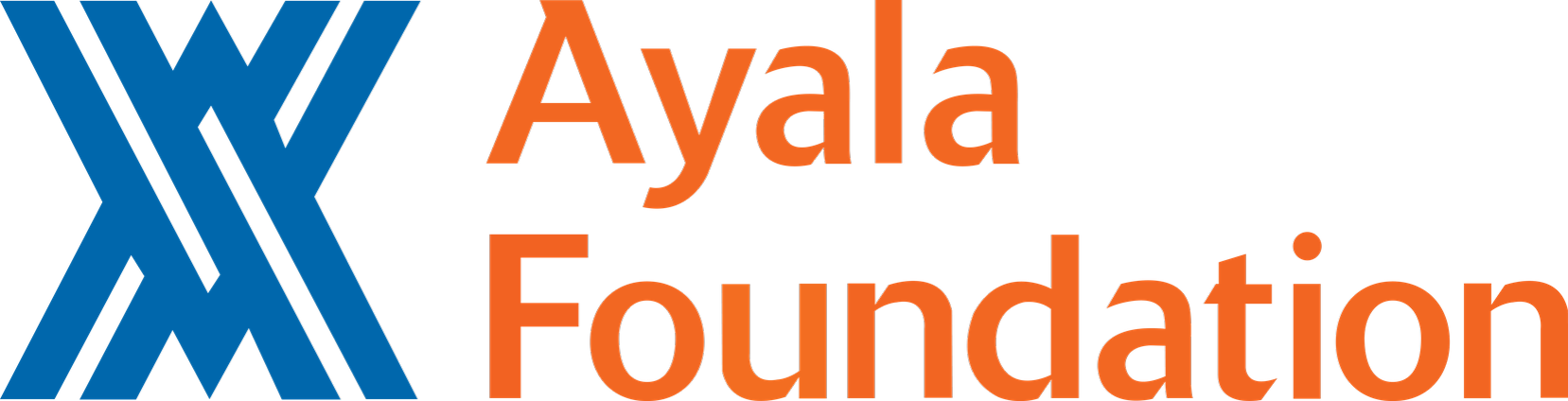